《跟隨他的腳蹤行》9月24日課程
耶穌基督從第二個逾越節到第三個逾越節(中)
第二次遊行佈道（續）
課程內容：3個方面
耶穌基督三年半事工分段圖：4個逾越節
耶穌第二次加利利遊行佈道 — 生命的道路：課堂作業 (我們一起畫圖)
一點討論：
〇. 複習：耶穌基督三年半事工分段圖 (加了Dr. Scroggie)
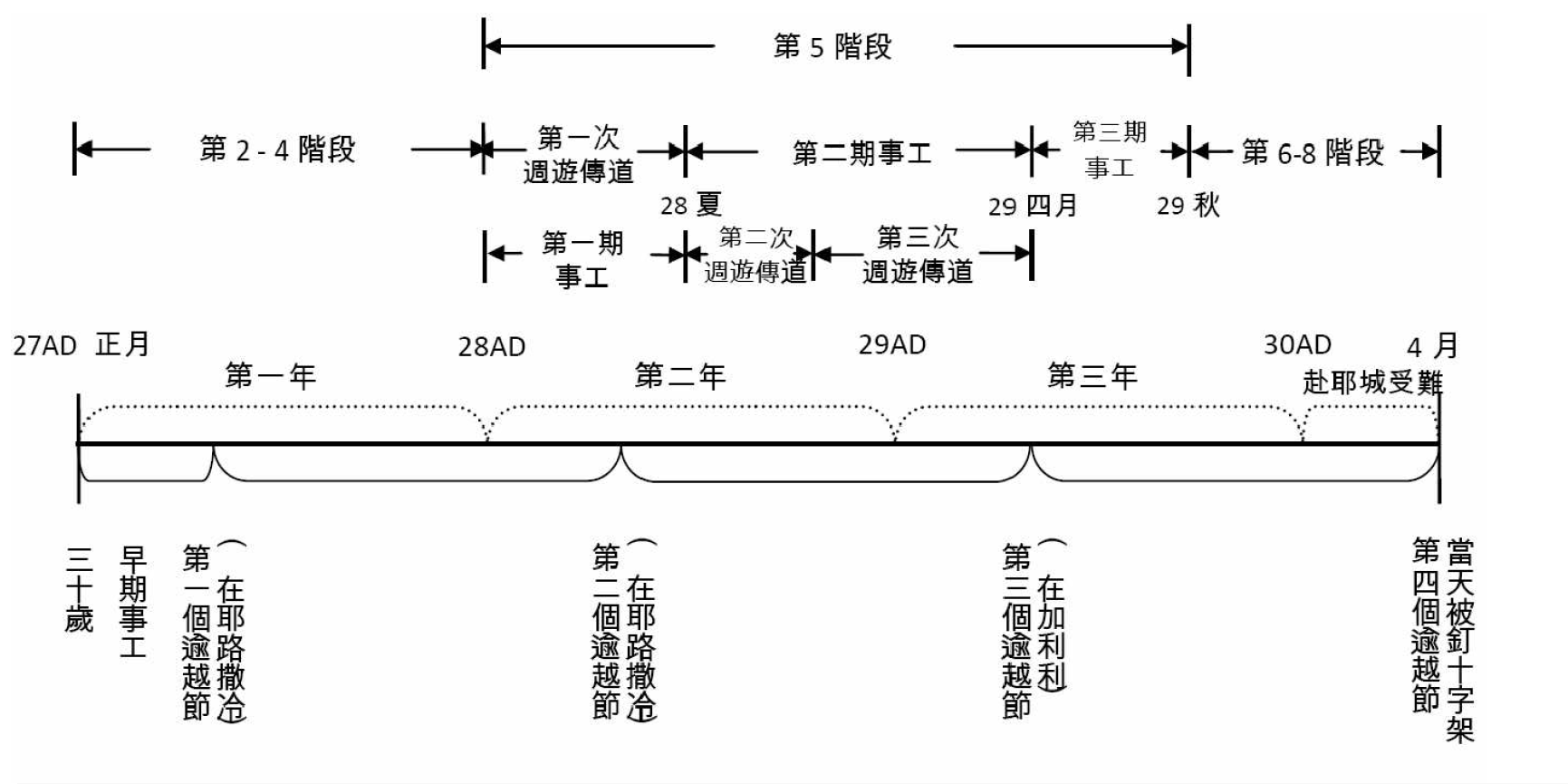 5個月
約2:13
約5:1
約6:4
約11:55
二、耶穌基督的主要行蹤—生命的道路—表(續2)：
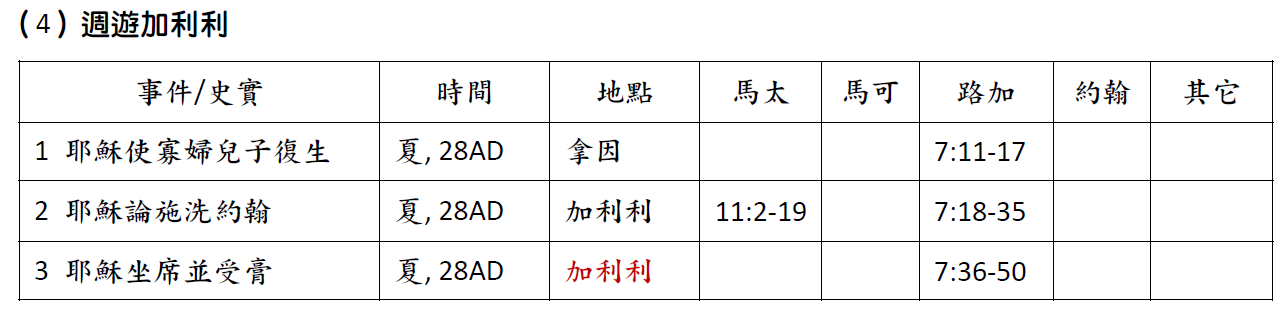 二、耶穌基督的主要行蹤—生命的道路—表(續3)：
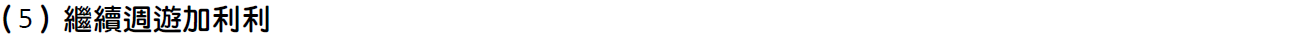 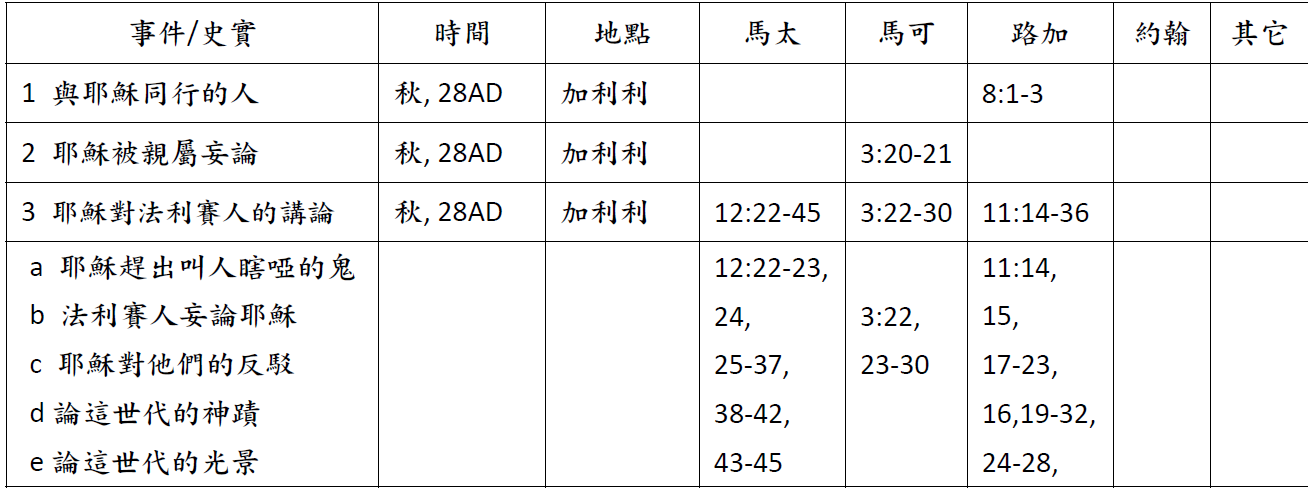 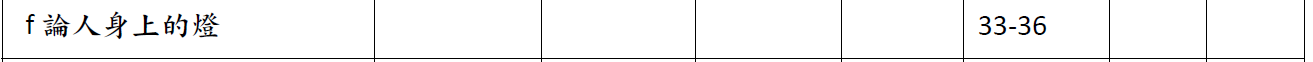 二、耶穌基督的主要行蹤—生命的道路—表(續4)：
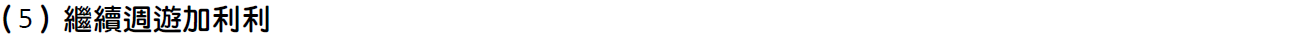 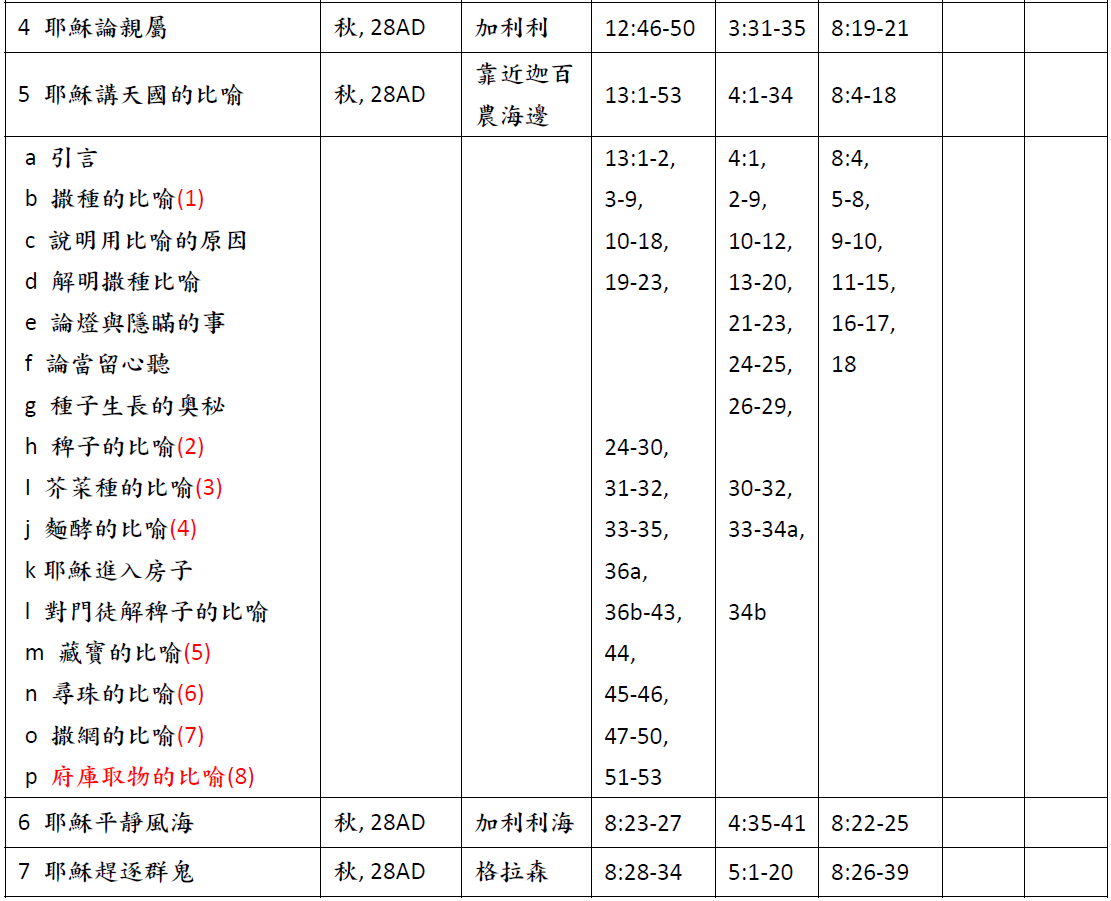 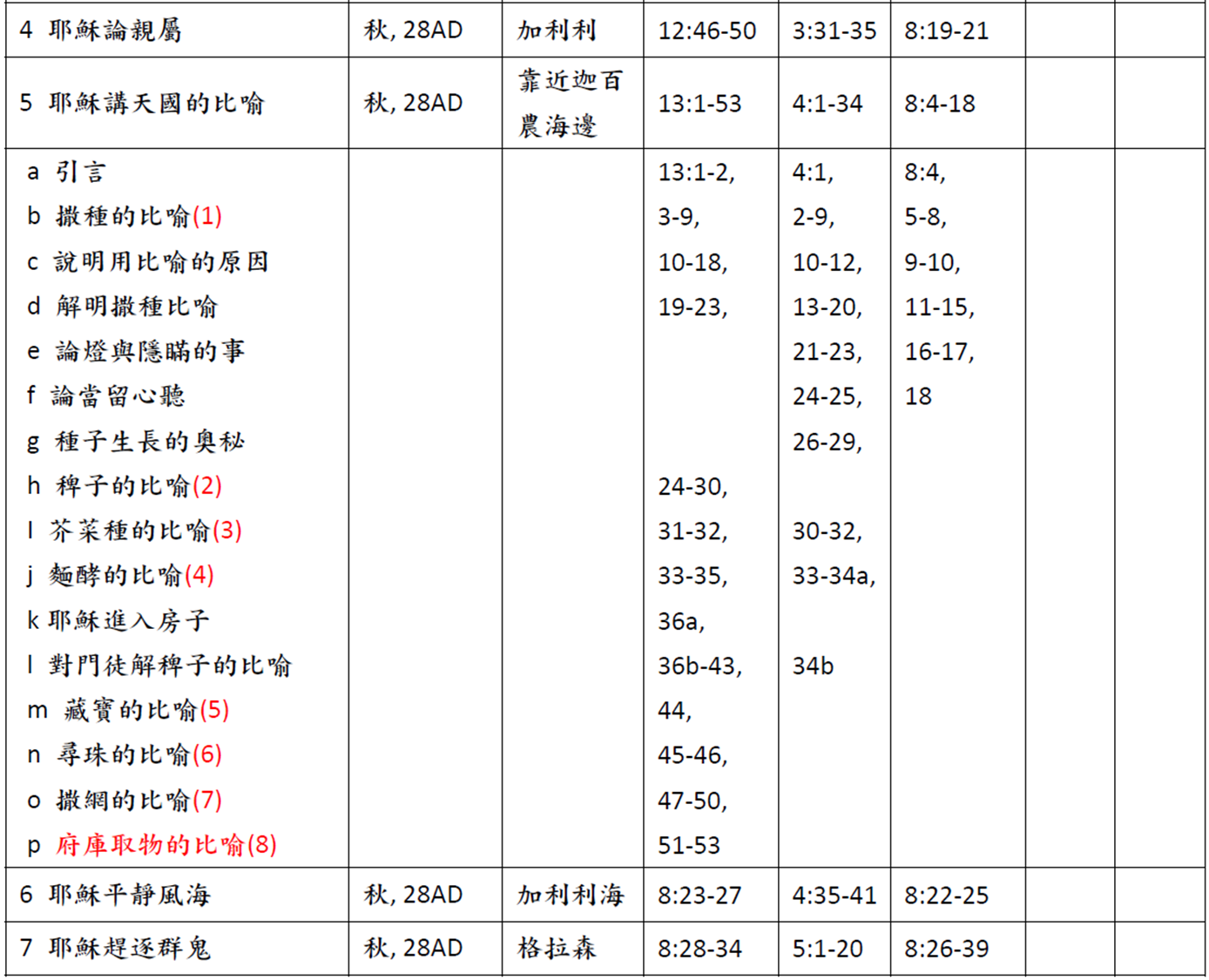 二、耶穌基督的主要行蹤—生命的道路—表(續5)：
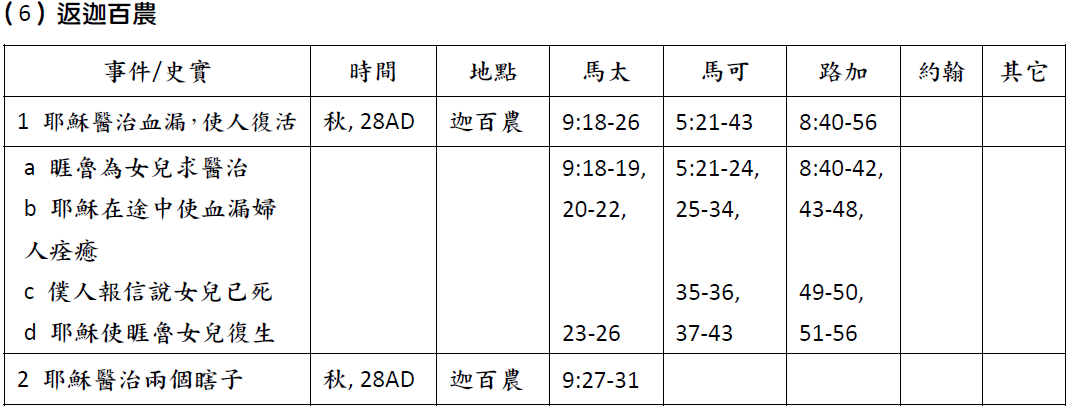 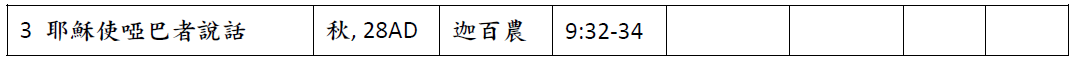 二、耶穌基督的主要行蹤—生命的道路—表(續6)：
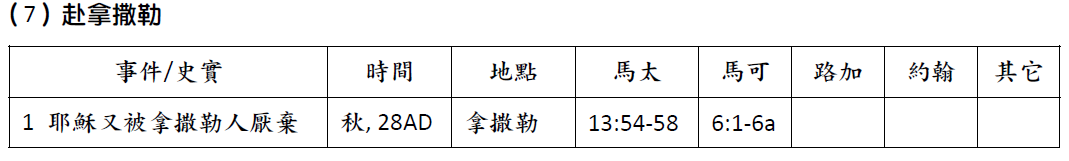 二、耶穌基督的的主要行蹤 —生命的道路—文字：
第二次遊行佈道：

迦百農拿因加利利一帶遊行迦百農海邊加利利海上 格拉森迦百農拿撒勒
二、耶穌基督的的主要行蹤 —生命的道路—圖：
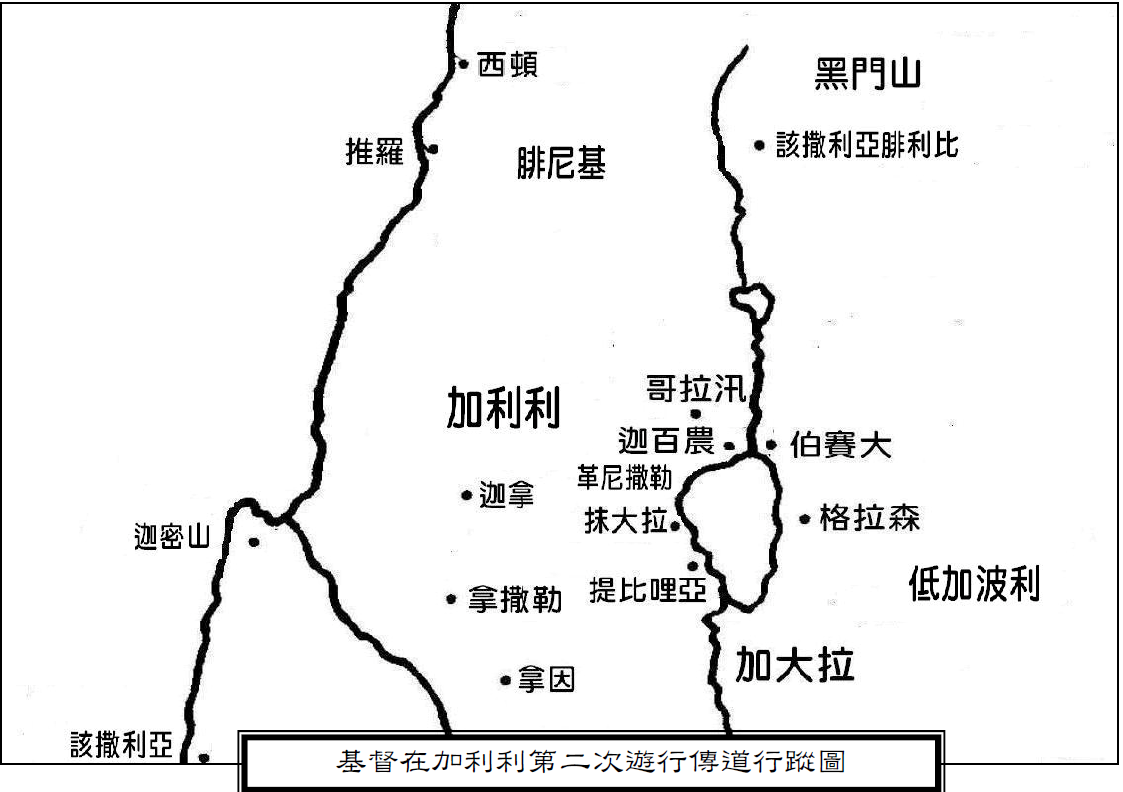 迦百農
拿因
加利利一帶
迦百農海邊
加利利海上
 格拉森
迦百農
拿撒勒
三. 一點討論：
論斷 和 分辨 有什麼不同？
關愛 和愛管閒事的區別？
批評和勸勉的區別?
“合一”和 “不在乎”區別？